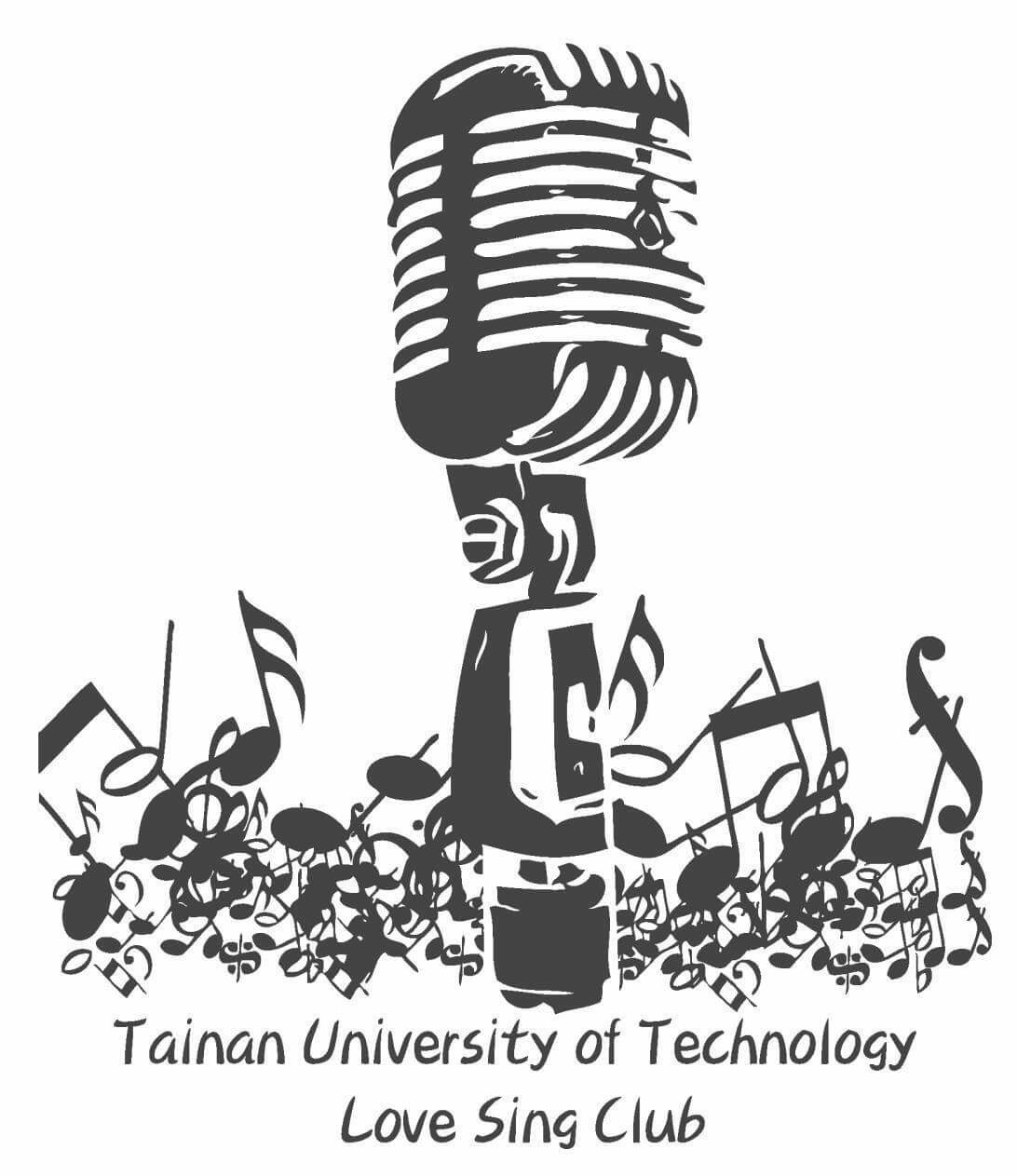 台南應用科技大學　愛唱社
110學年度 第一學期 公開徵信
台南應用科技大學　愛唱社
109學年度 第二學期  學期結算
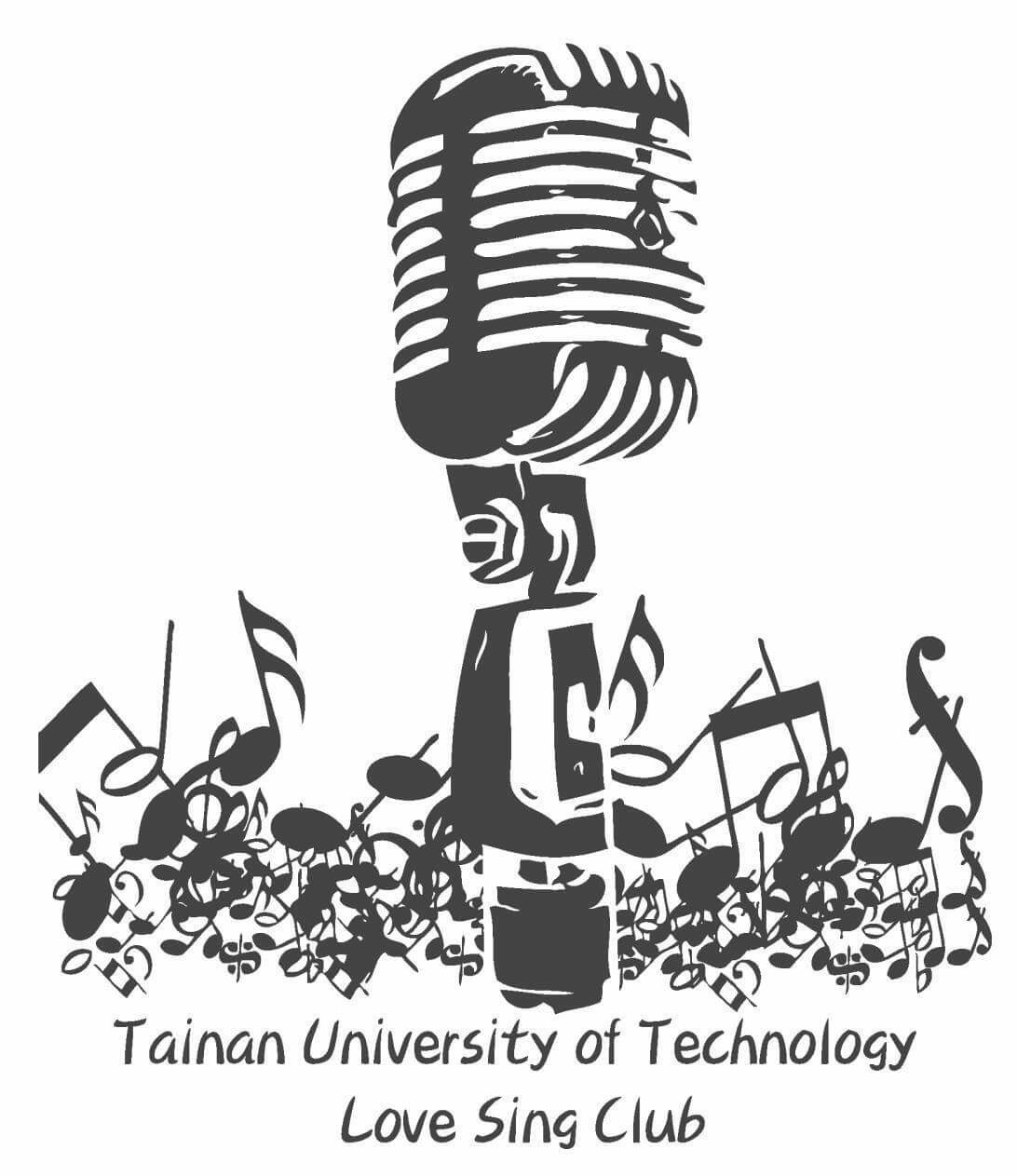 台南應用科技大學　愛唱社
109學年度 第二學期  學期結算
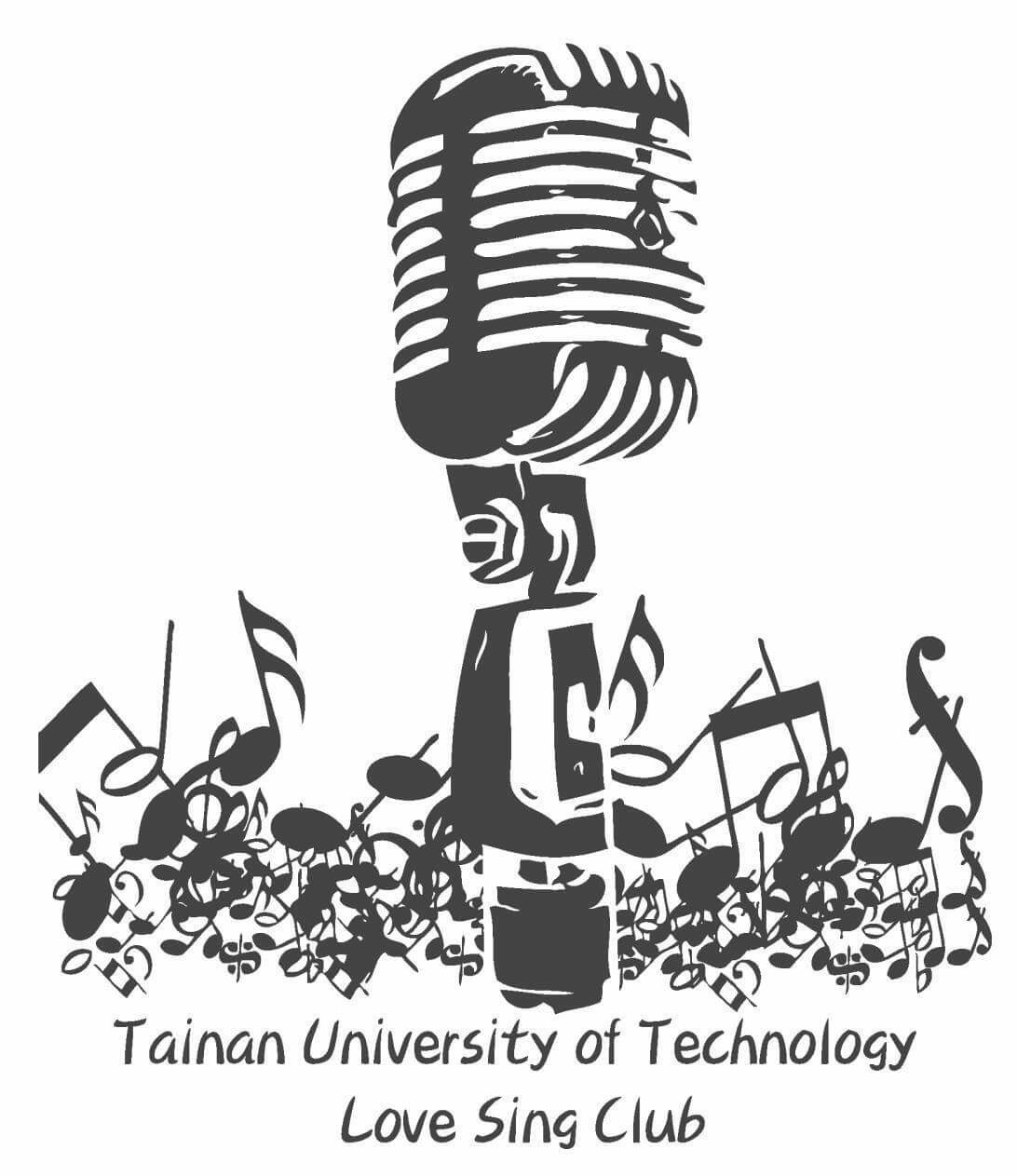 台南應用科技大學　愛唱社
109學年度 第二學期  學期結算
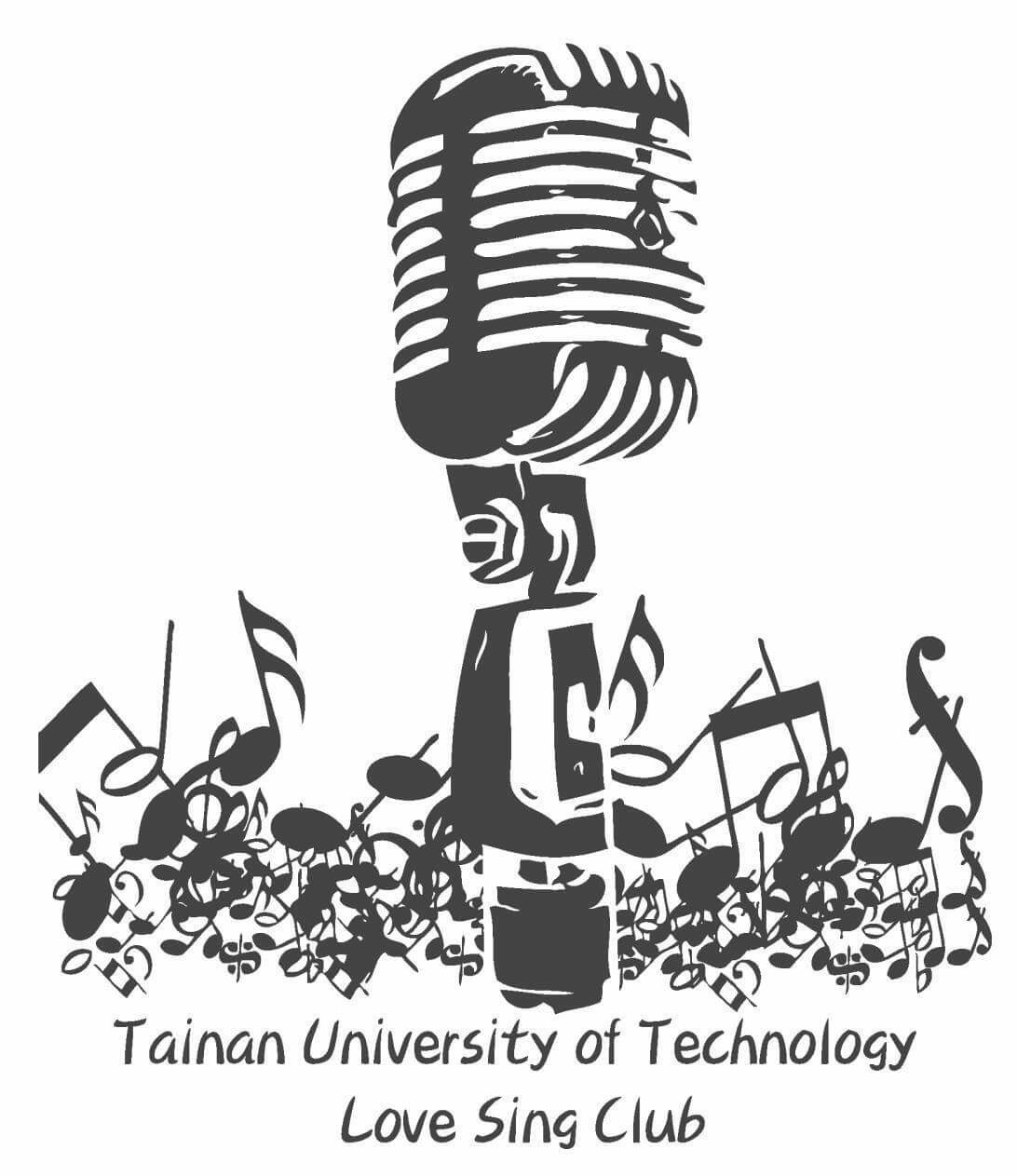 台南應用科技大學　愛唱社
110學年度 第一學期  學期預算
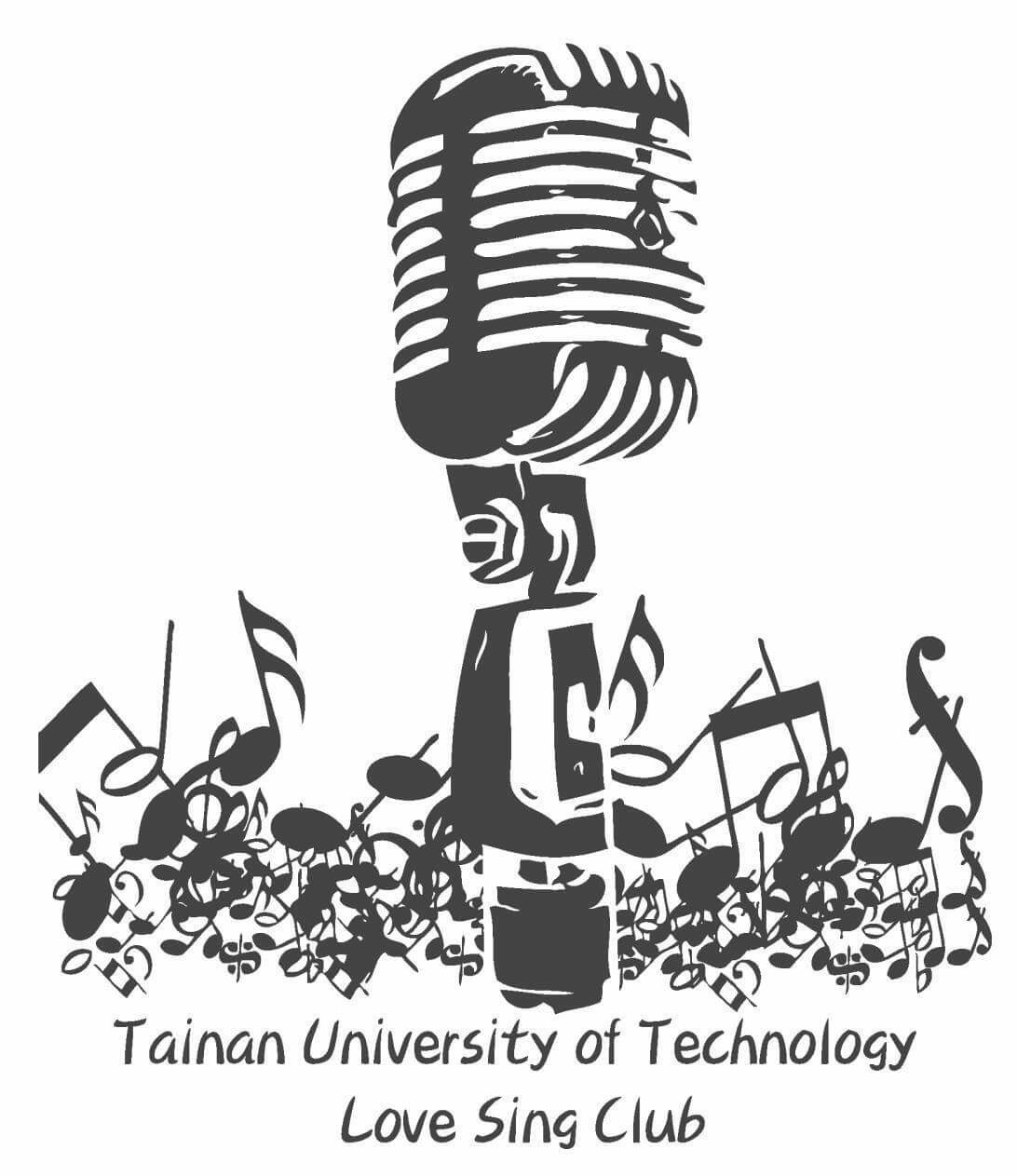 台南應用科技大學　愛唱社
110學年度 第一學期  學期預算
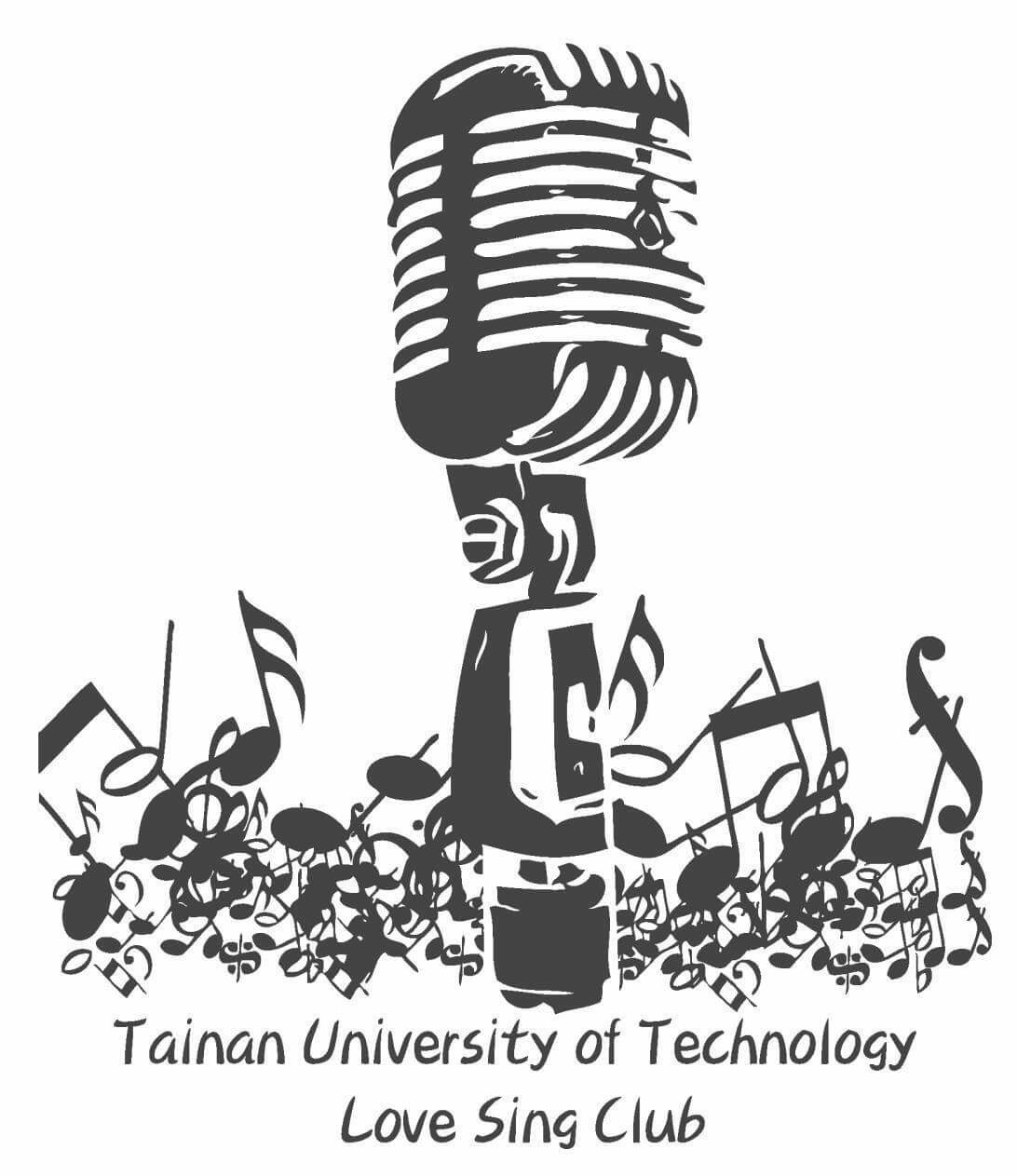 台南應用科技大學　愛唱社
110學年度 第一學期  學期預算
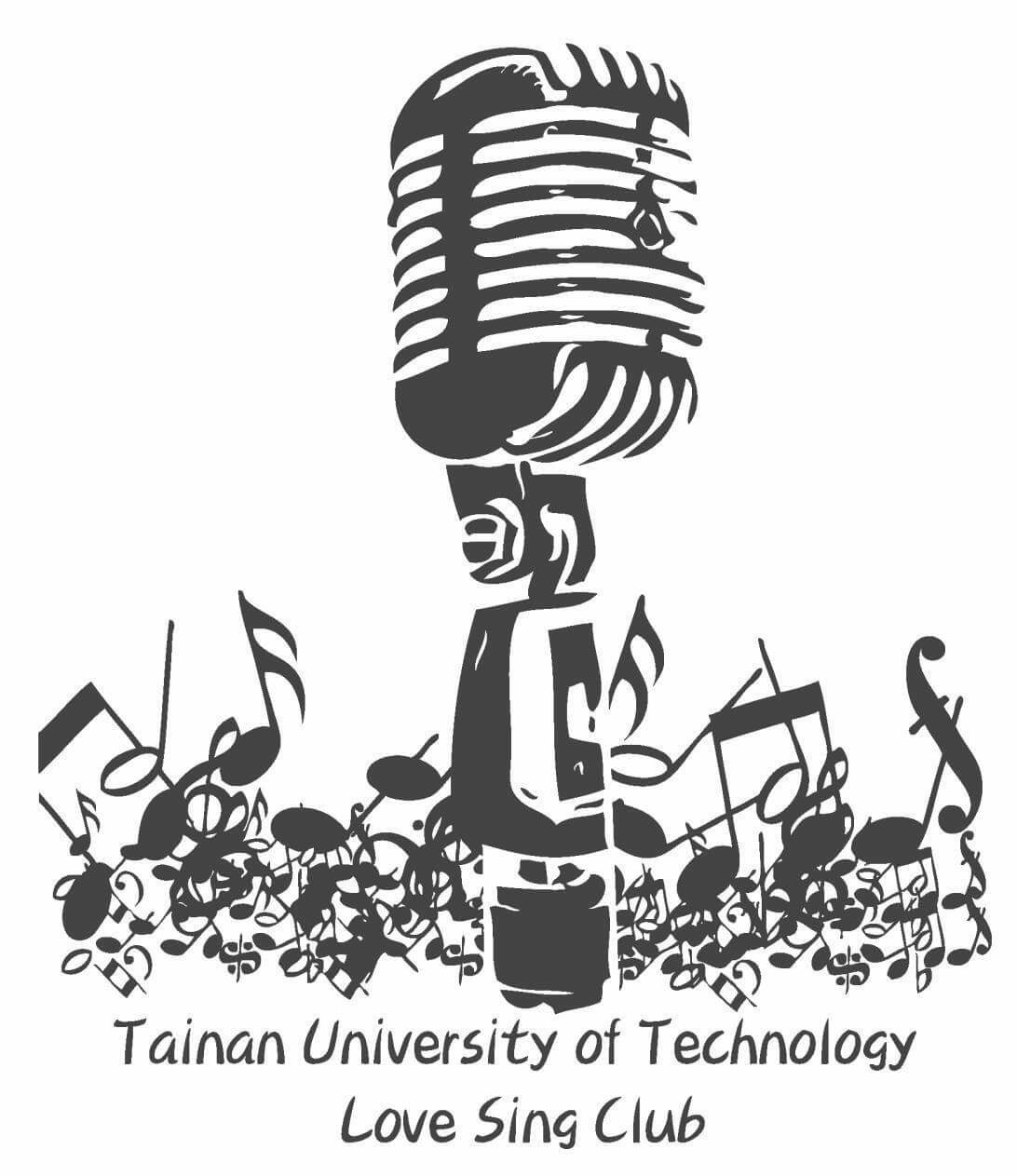